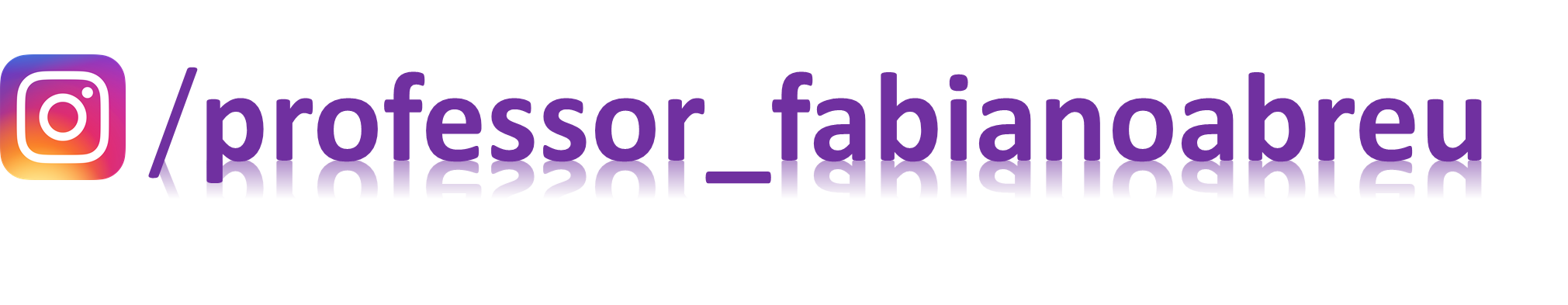 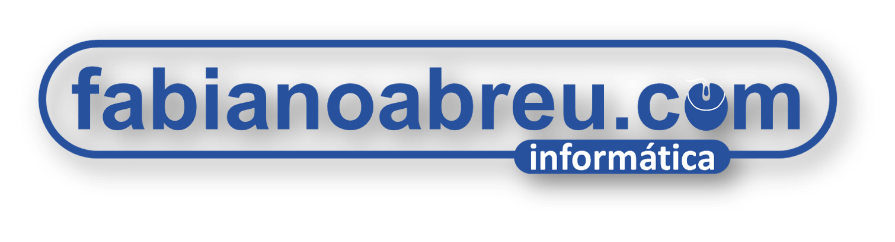 INFORMÁTICA | POLICIAL PENAL MG 2021 | SELECON

1. Conceitos de internet e intranet. 
2. Conceitos e modos de utilização de tecnologias, ferramentas, aplicativos e procedimentos associados a internet/intranet. 
2.1. Ferramentas e aplicativos comerciais de navegação, de correio eletrônico, de grupos de discussão, de busca, de pesquisa e de redes sociais. 
3. Noções de sistema operacional (ambiente Windows). 
4. Edição de textos, planilhas e apresentações 
(ambientes Microsoft Office e BrOffice). 
5. Noções de videoconferência.
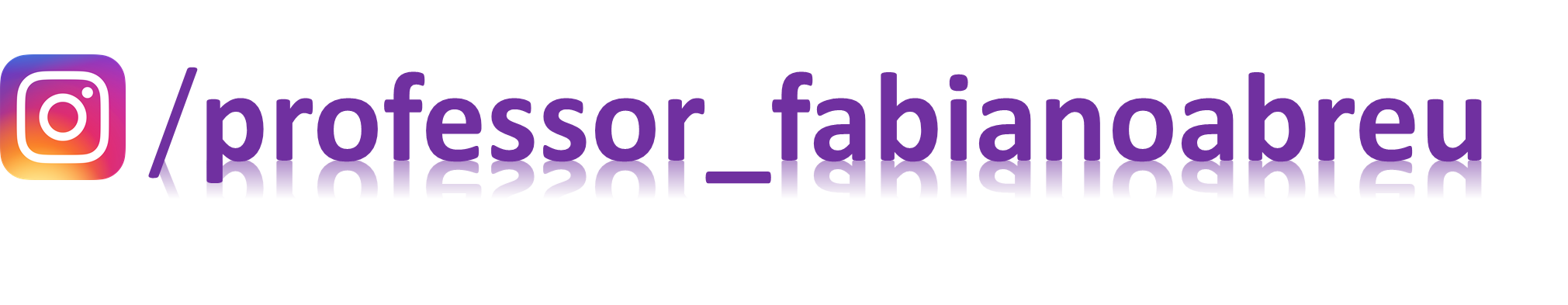 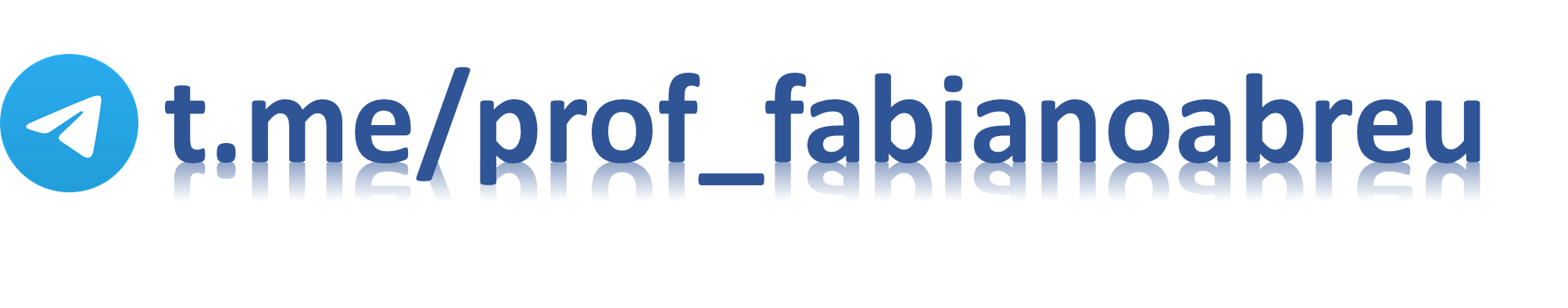 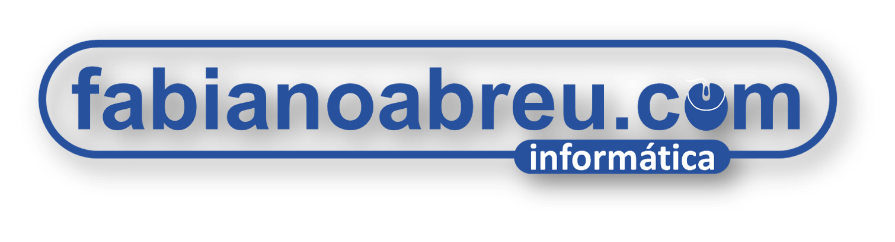 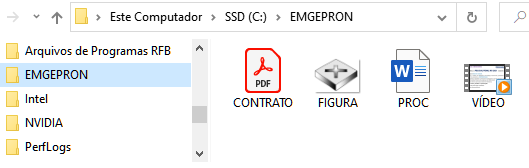 p.45 questão
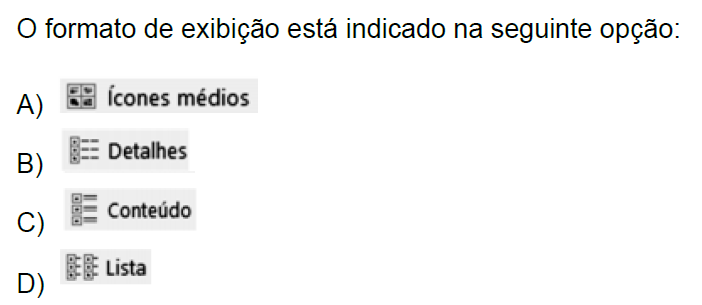 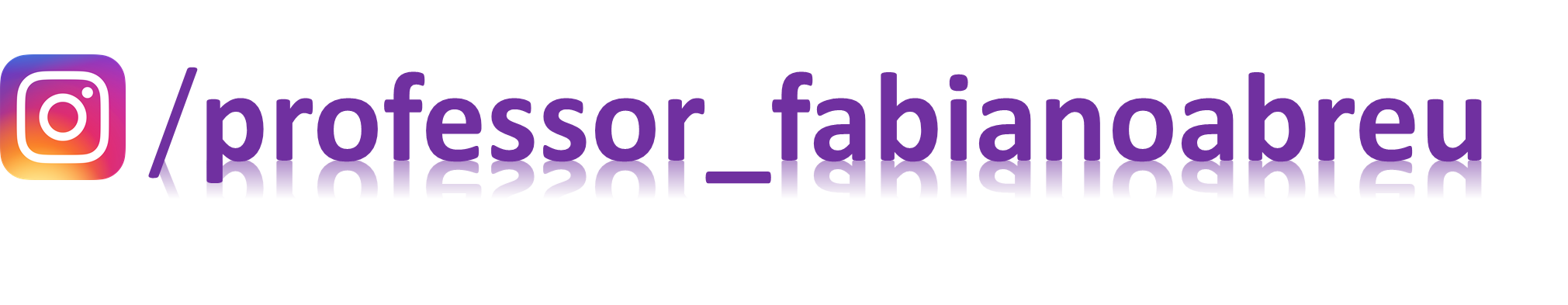 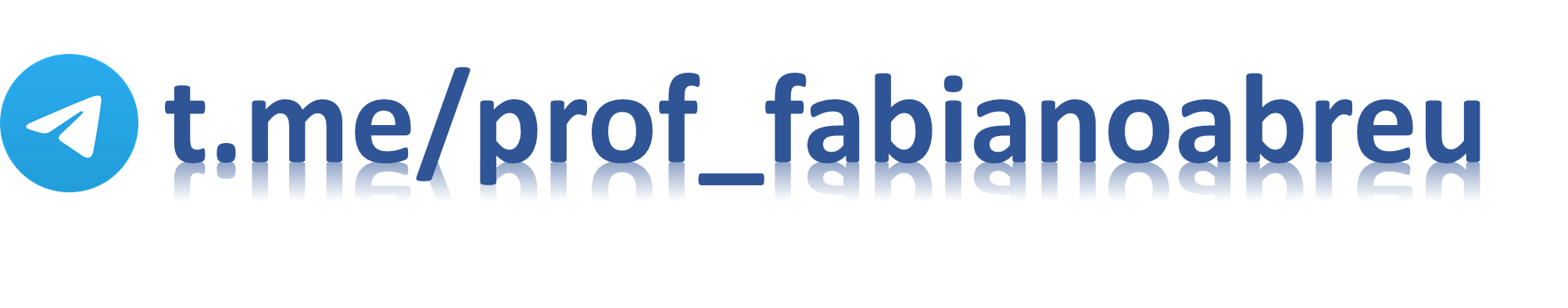 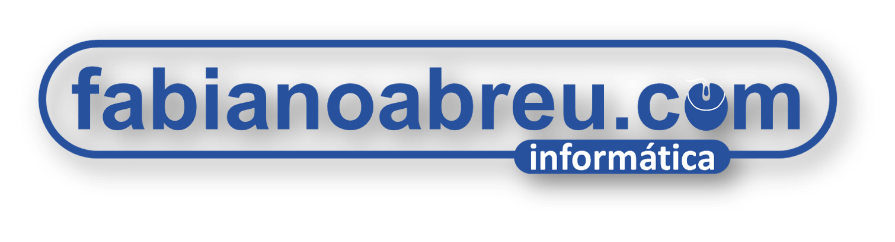 Atentar para duas áreas:
Guia Exibir / Grupo Layout (p.15)
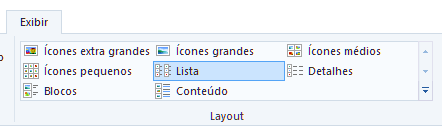 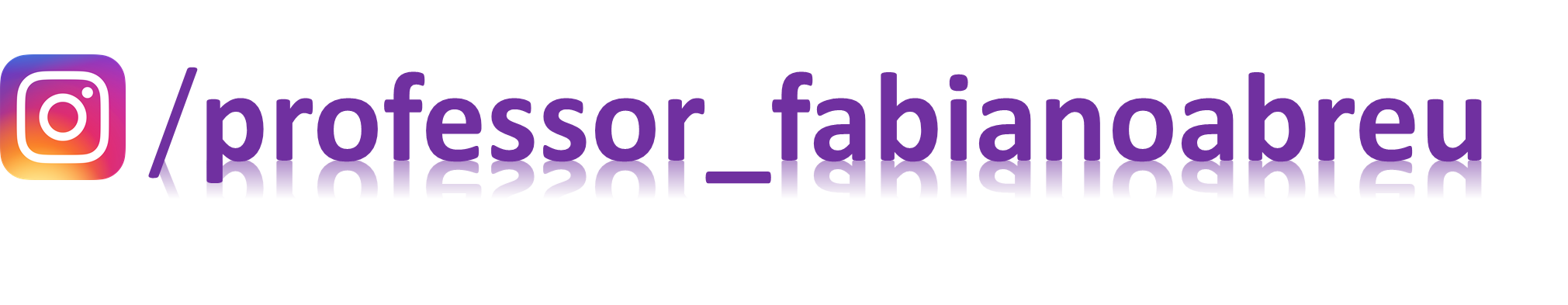 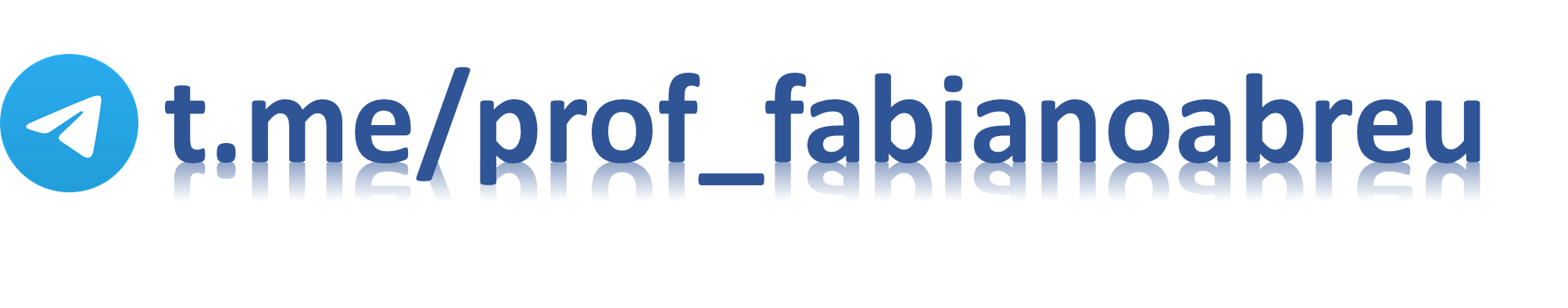 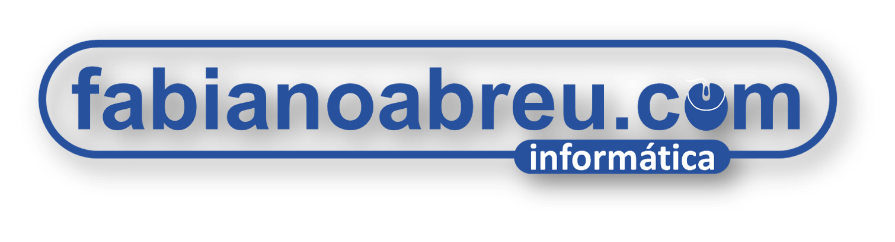 Lista de arquivos
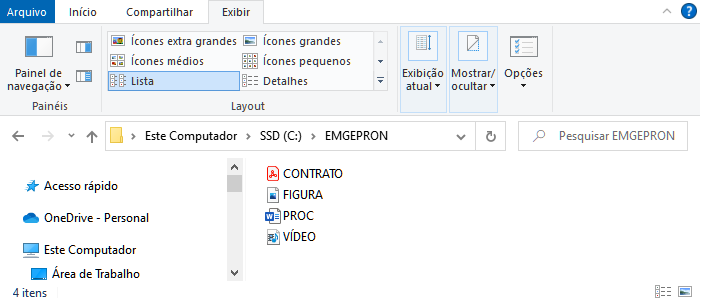 Guia Exibir: 4 divisões por tamanho
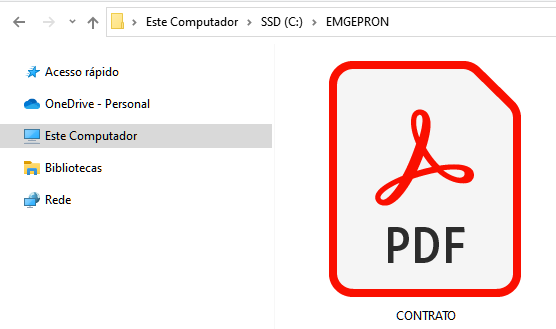 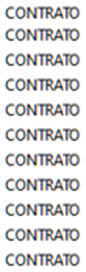 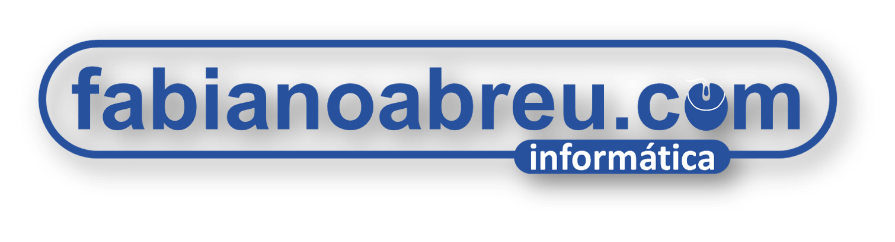 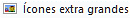 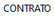 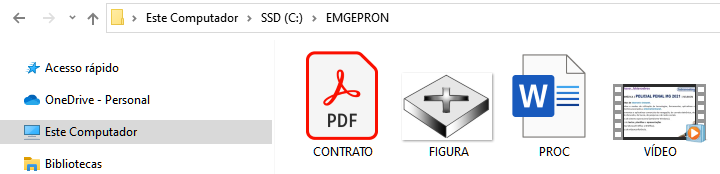 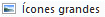 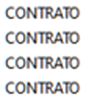 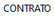 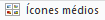 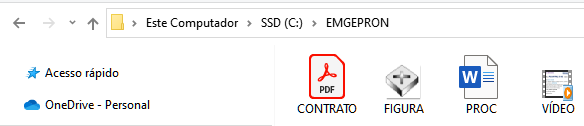 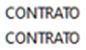 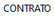 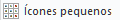 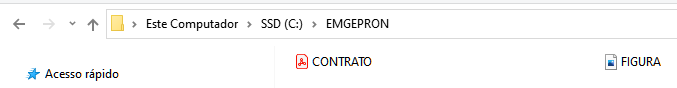 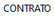 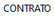 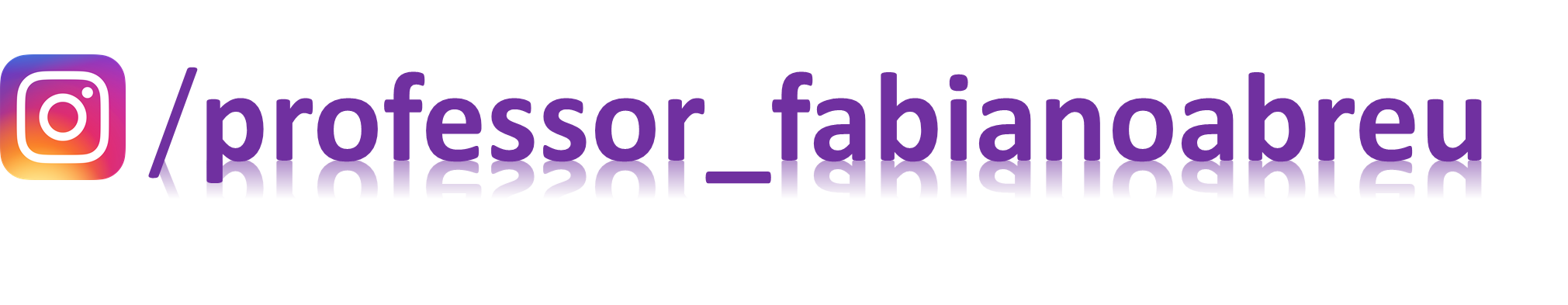 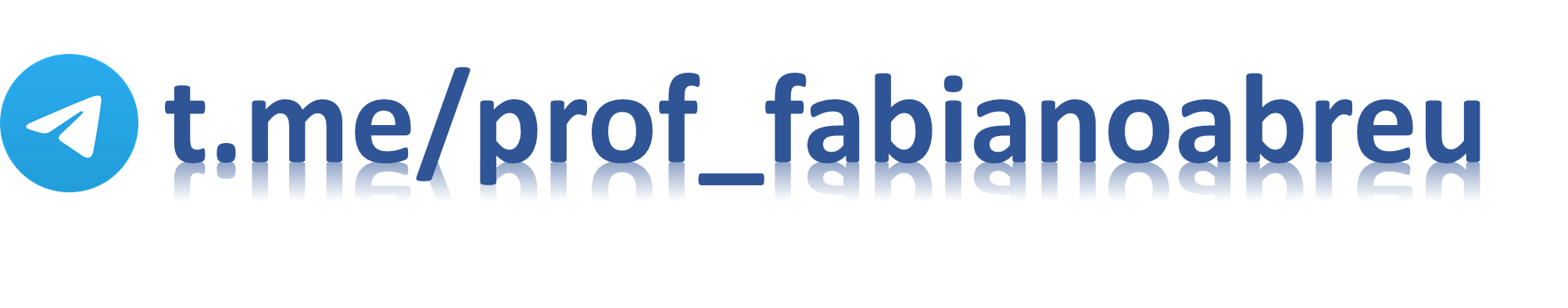 Guia Exibir: 4 divisões por “traços”
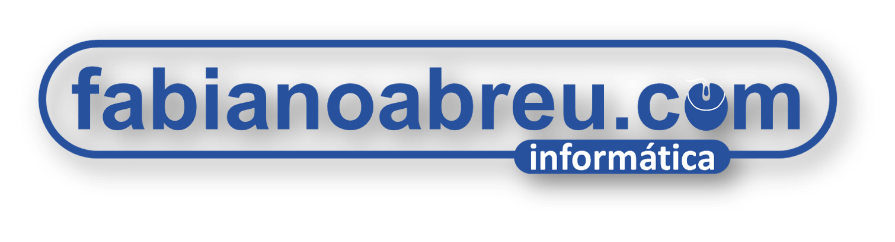 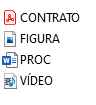 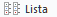 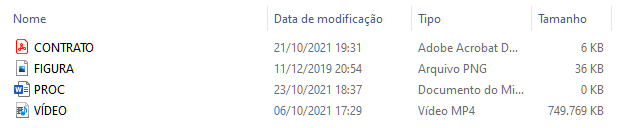 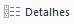 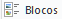 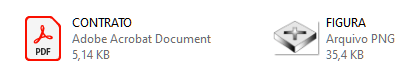 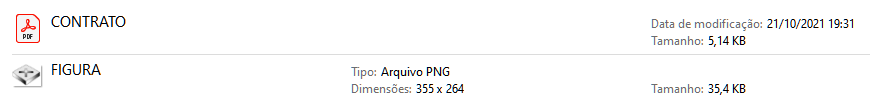 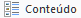 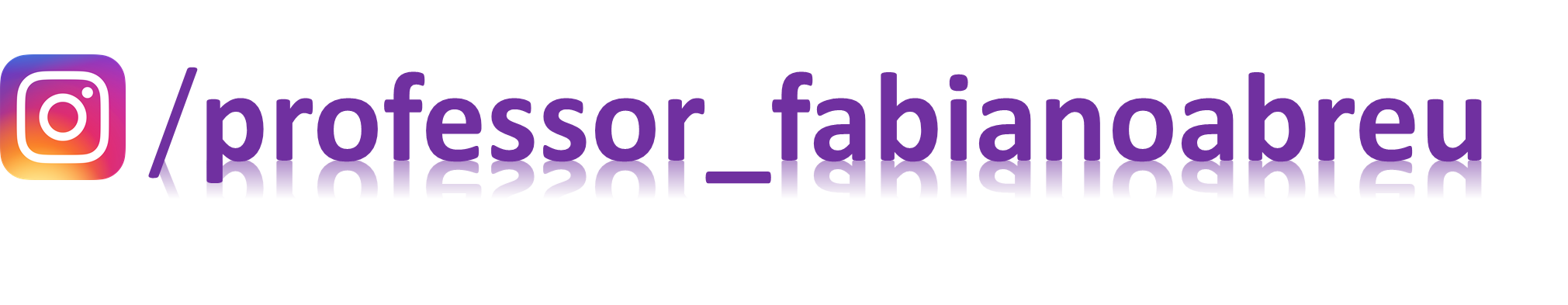 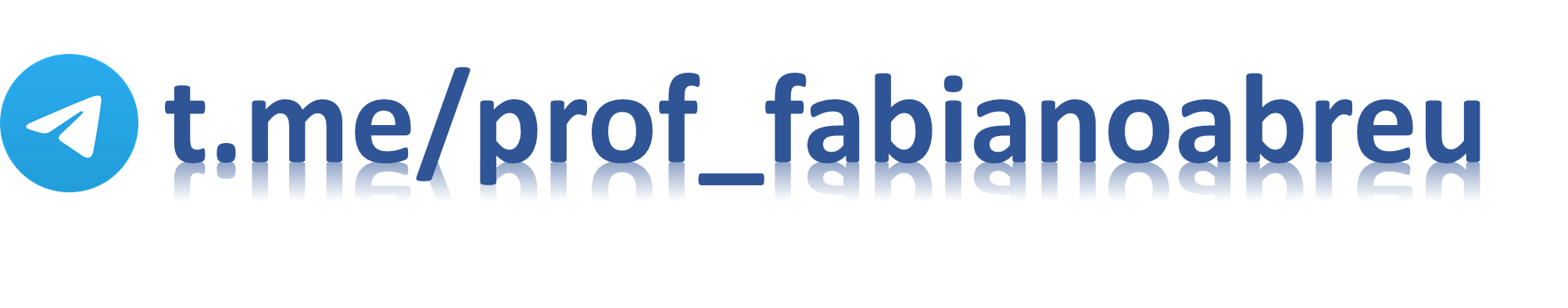 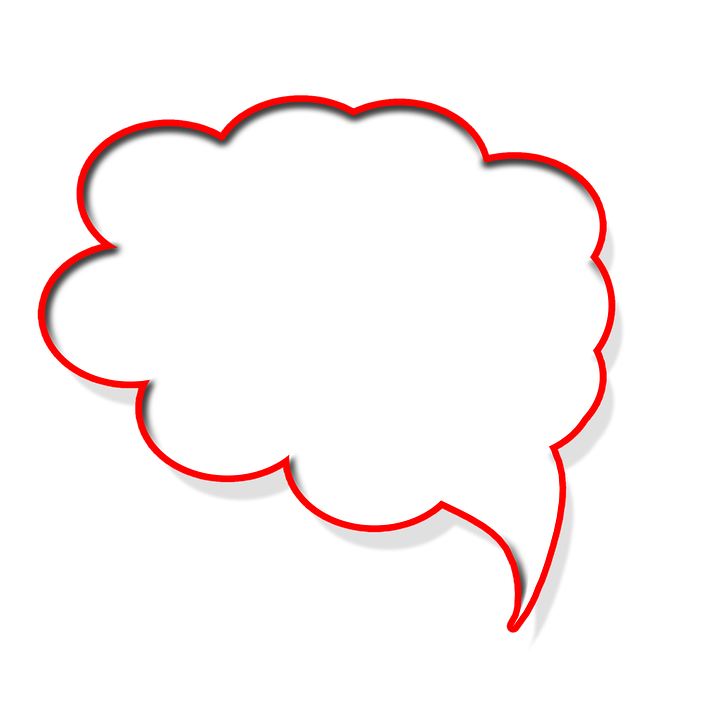 Grupo Telegram
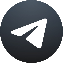 Site oficial
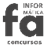 Clique nos ícones para 
ficar sempre pertinho 
da gente!
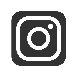 Instagram
Página Facebook
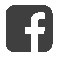 Canal YouTube
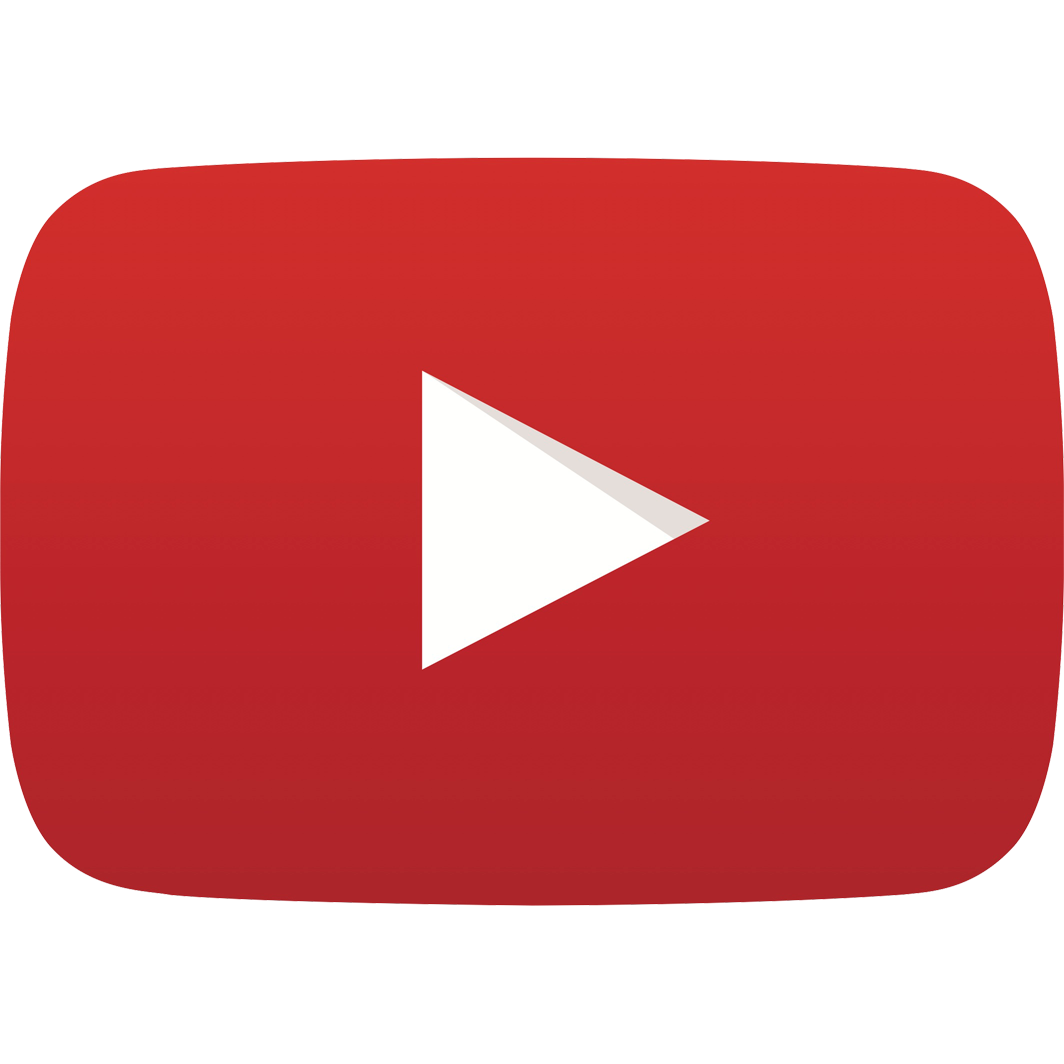 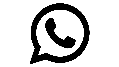 WhatsApp
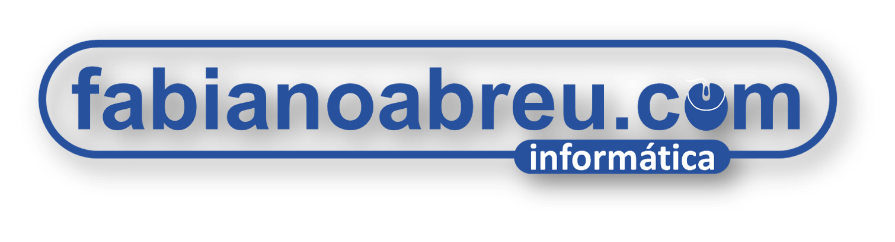 fabianoabreu.com | o seu site de informática para concursos